Home Improvement(through application of biblical principles)
Foundation / priorities / principles
Being better husbands & wives
Early child training & Parenting Pitfalls  (a.)
Child training  & Parenting Pitfalls          (b.)
Child training & Parenting Pitfalls           (c.)
Young people: planning ahead & aiming high
What kind of homesdo our children need?
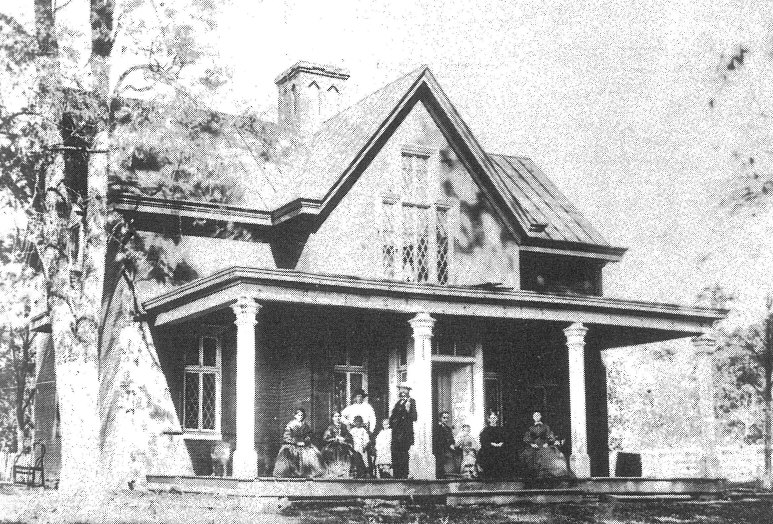 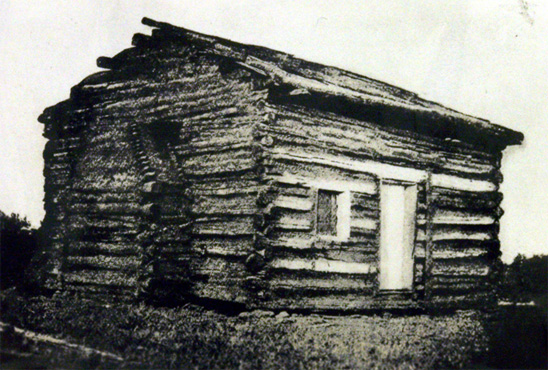 The crying needin our culture is not better houses…it’s better homes.
Gen.2:24
“Let marriage be had in honor among all and let the bed be undefiled, for fornicators and adulterers God will judge.”	                   Heb.13:4
         important for the children, the family, society, and the kingdom
“I think God wants me to be happy”
“I thought things would be different”
“I want to do what I want to do”
“It’s not good for the kids to see us unhappy”
 “I’m not in love anymore”
Luke 16.18;  Mark 10;  Matt. 19
Malachi 2:13-16
Statistics & NM Judge’s article on divorce
“disposable-marriage”               in a disposable culture
Heb. 13:4     
           “ Let marriage be had in honor”
Gen.2:24
not just…
“we go to
church”
Deut. 6:4-8
Eph. 6:4
PRIORITIES
Josh. 24:15
How easy it is to overvalue that which is worth less,& undervalue that which is worth more
Luke 12.13-21
Matt.
16-26
Proverbs
15:16-17
&
17:1
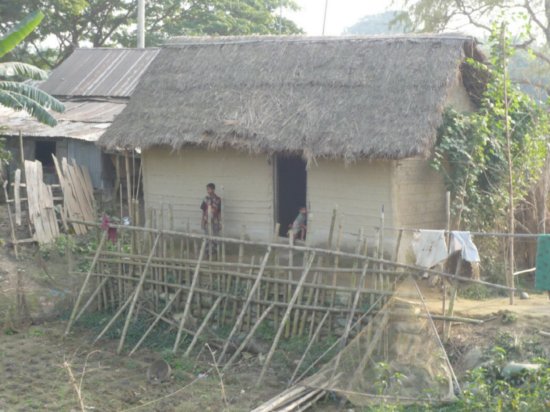 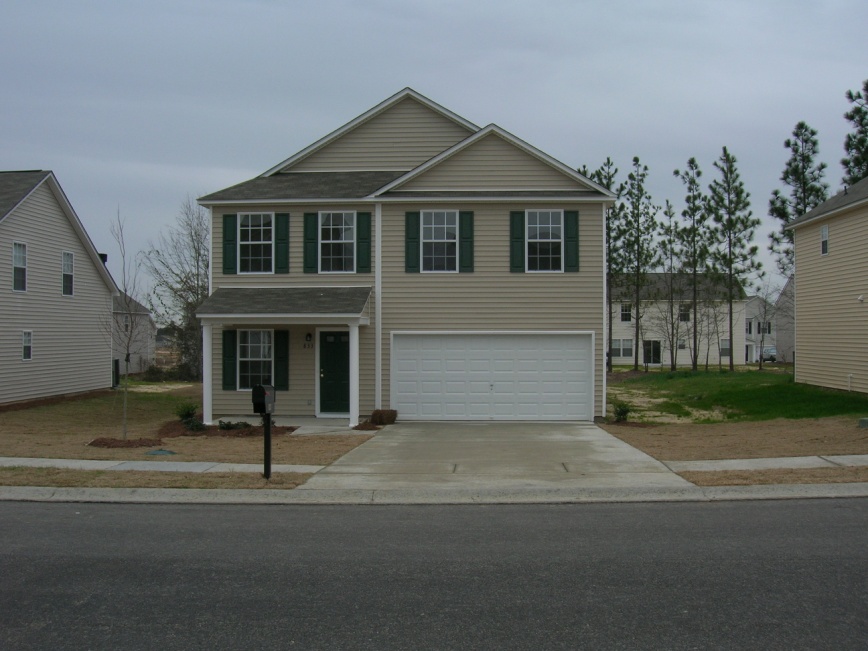 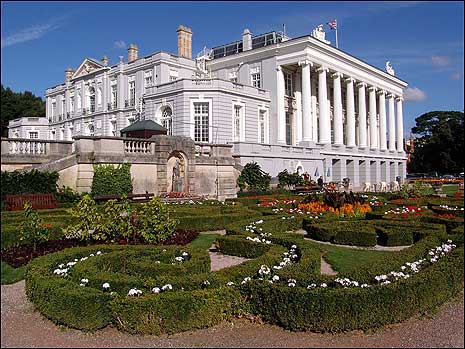 2 Ptr. 3“seeing that all these thingsshall be dissolved…”
1Tim.6:6-10
the relative importance of temporary threats & eternal threats
cf. Mt.
10:28
What would I do …?
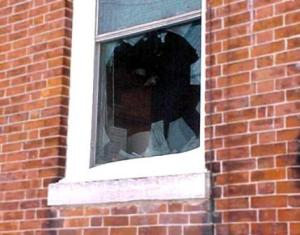 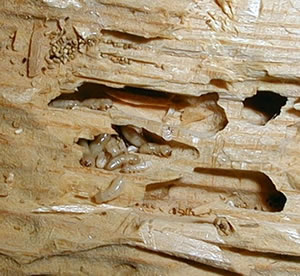 What would I do …?
If I found our well was toxic?
If I found the city water lines were poisoned?
If I found a gas line was leaking?
If I found your children eating out of the neighbors’ trash?
on a spiritual & moral level……am I letting toxic filth infiltrate my home?
The Homes We Need
Built with the Lord		Ps. 127:1
Built on the word		Mt. 7:24-27  
Built in sanctification		Josh. 24:15; Deut. 6:4-9; 		James 4:4
Godliness does not come fromtaking our cues from the worldRm.12.1-2
PRINCIPLES
LOVE
Matt.22.37-40; Eph.5.25;
Titus 2.4;  Pr.13.34; Pr. 5
PRINCIPLES
ROLES
Josh. 24.15
Eph.5.25; 1Ptr. 3; Eph.6
The structure of the family:	a.)   God    Gen.1&2; Dt. 6.4-9; Josh.24.15; Matt.7.24-27 		b.)   the husband & father  Eph.5; Col. 3			c.)   the wife & mother Eph.5; 1 Ptr. 3; 1 Tim.5				d.)  the children  Ps.127:3-5; Eph.6:1-3
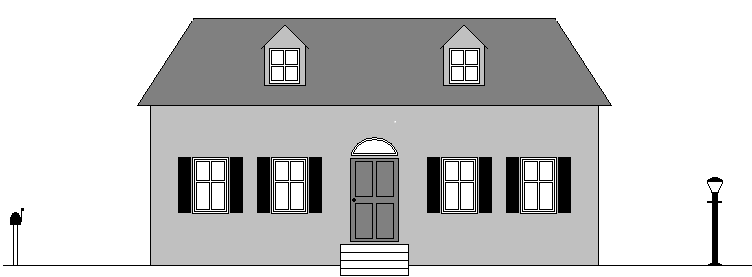 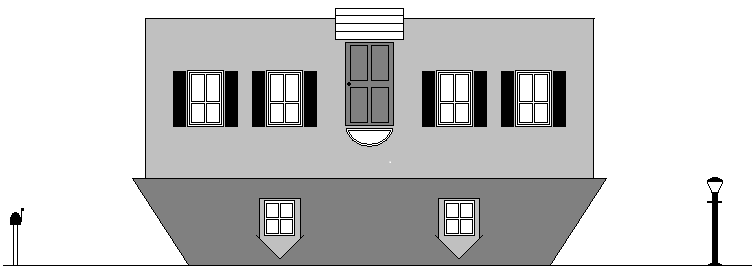 Child centered homes vs. God centered homes:
Too many children view the home,                                       the parents, the food, etc., as merely a means to an ends:  to satisfy and please the child. 
The child makes his demands and  manipulates the parents via tantrums and repeated misbehavior. 
Parents bow to the will of the child in efforts to placate and appease his whims and dissatisfactions, or suffer through increased strife and conflict when they cannot. 
The home is like a house built upside down.
UPSIDE DOWN HOMES (M.&.D.Pearl?)
The child needs to understand:
CHILD
PARENTS
GOD
GOD
father
mother
child
lastly…
the home –
as a castle					
as an inn
as a training ground
as a house of God
as a haven of love & joy
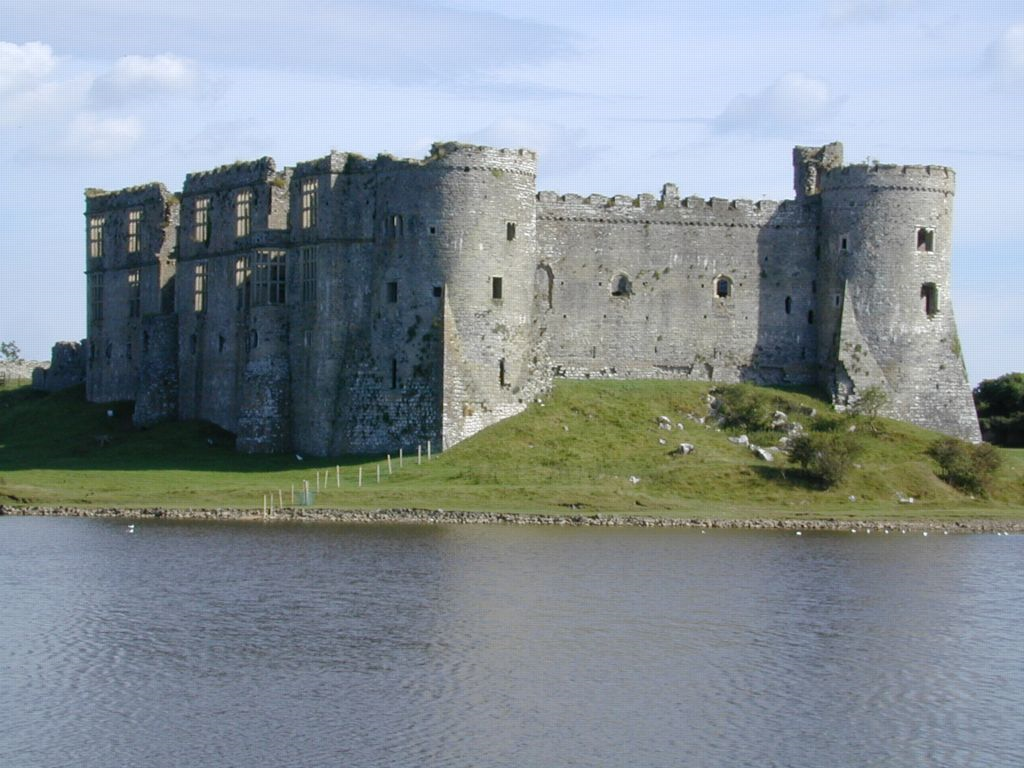 Josh 24:15 b